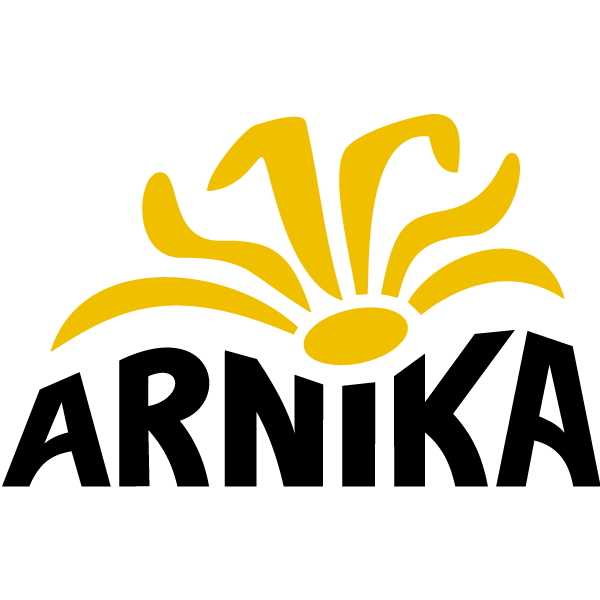 Alergeny a hormonální disruptory v kosmetice na českém trhu
Tisková konference 14. 4. 2021
Arnika – Program Toxické látky a odpady
Výsledky hodnocení kosmetiky na českém trhu
Z 26 výrobků nalezených na českém trhu 23 obsahovalo škodlivé látky

A  		3 výrobky zcela bezpečné 
B 		5 výrobků škodlivých pro životní prostředí + obsahovaly parfém, u 		kterého není známo jeho chemické složení
C  		18 výrobků obsahovalo látky prokazatelně škodlivé pro lidské zdraví, 		ale v kosmetice zatím nezakázané
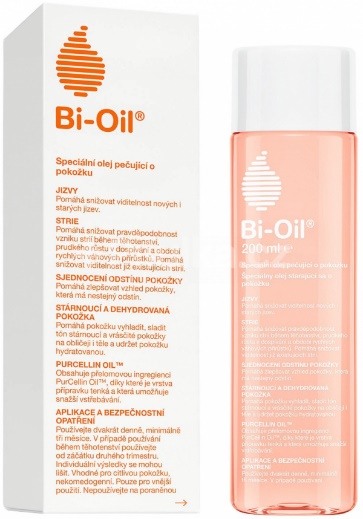 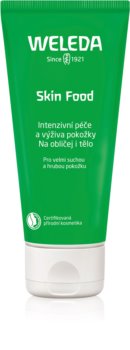 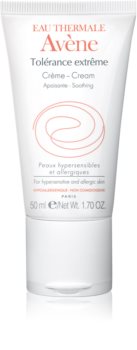 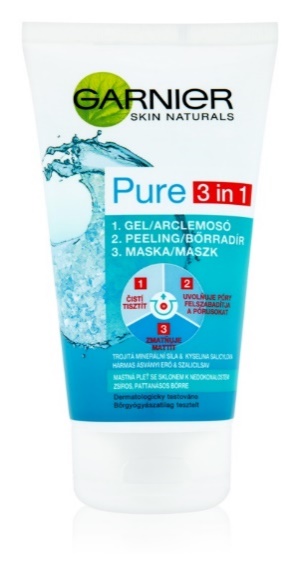 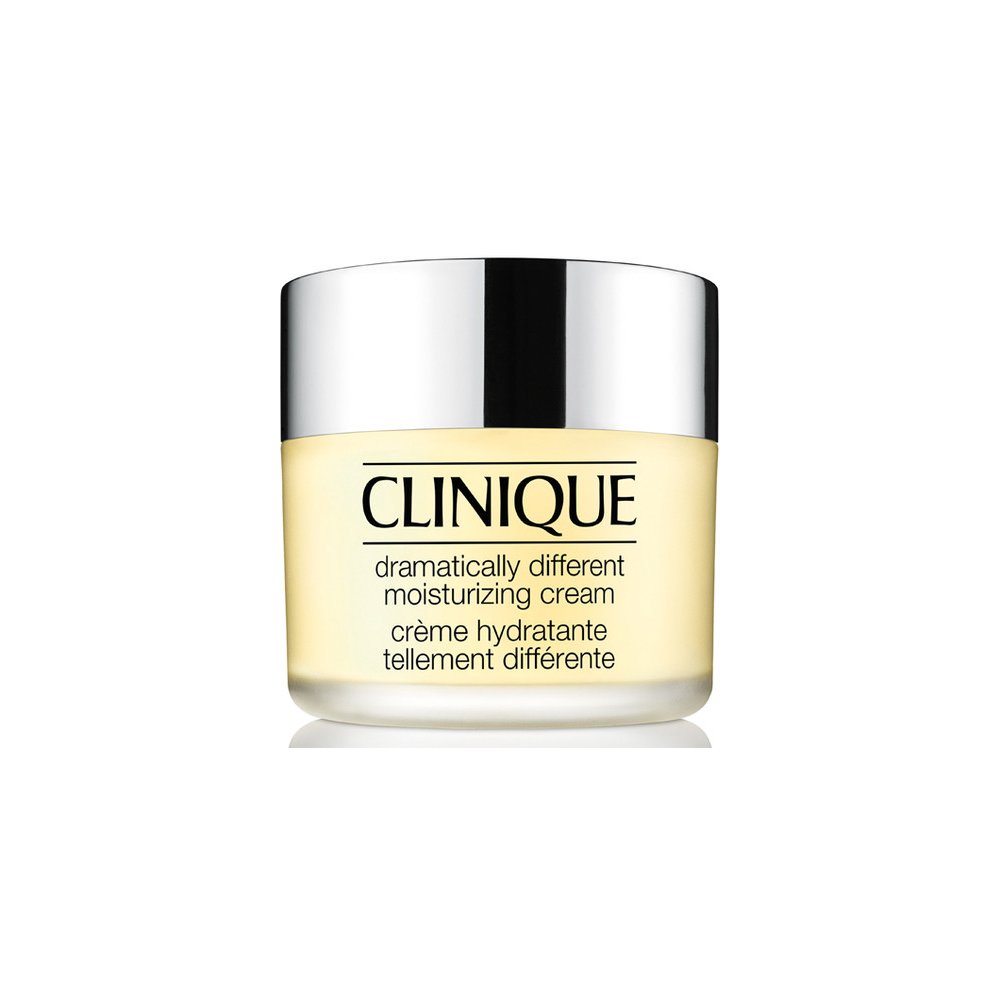 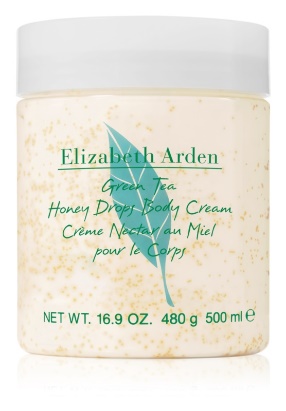 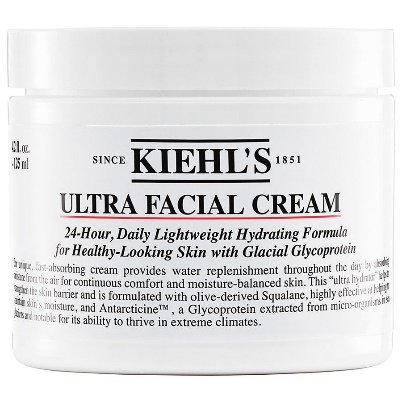 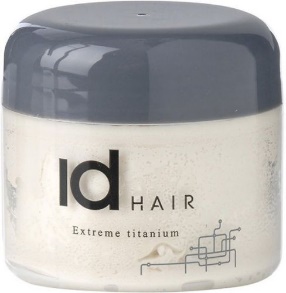 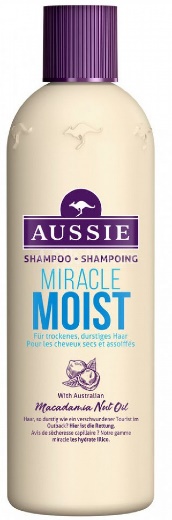 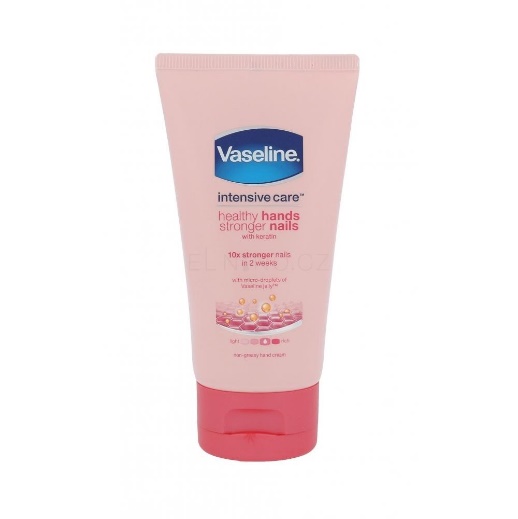 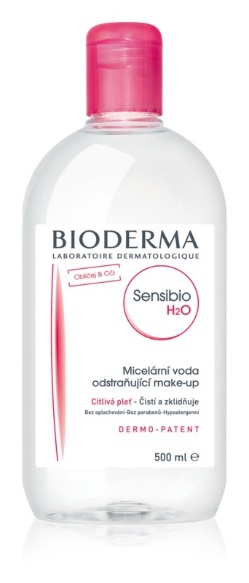 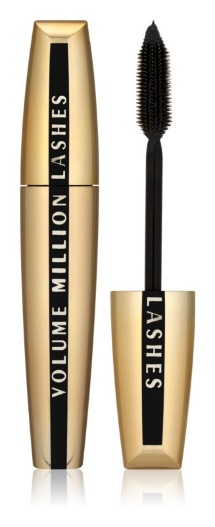 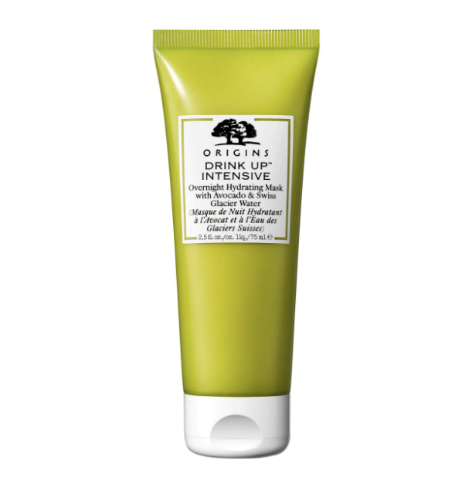 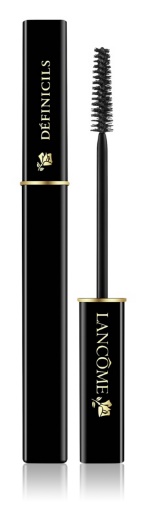 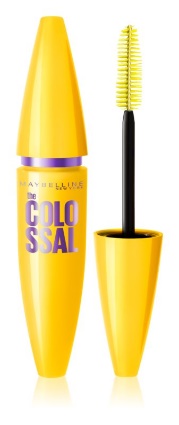 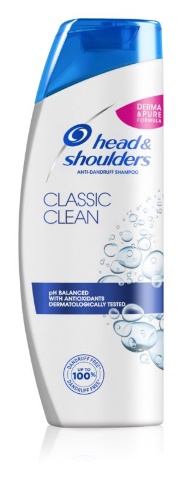 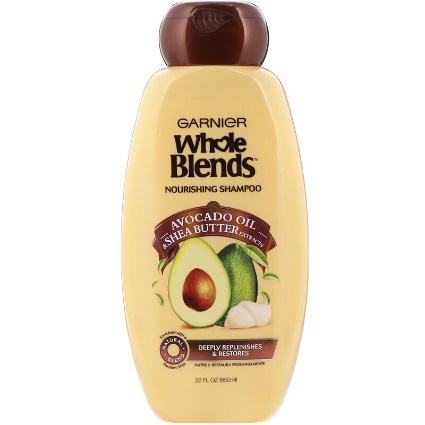 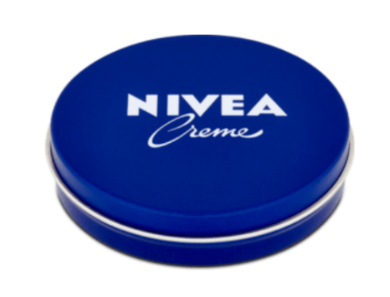 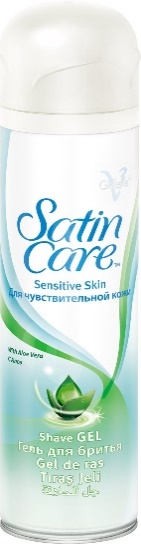 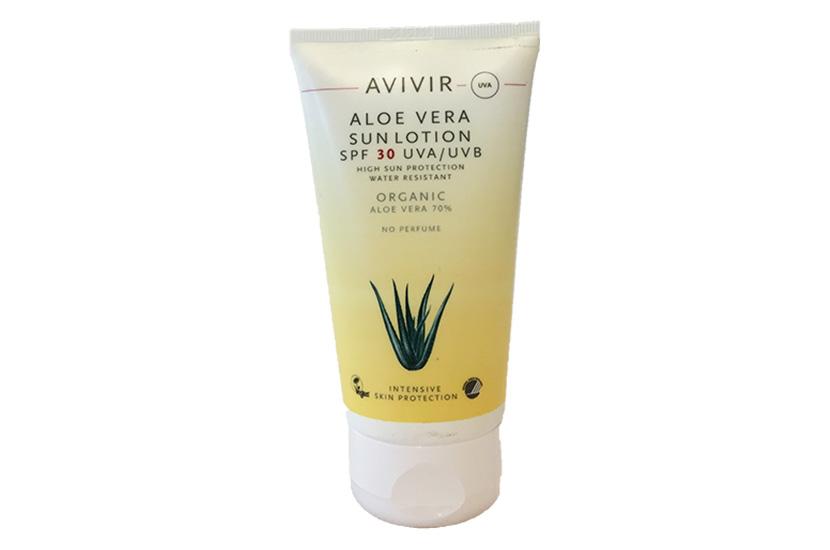 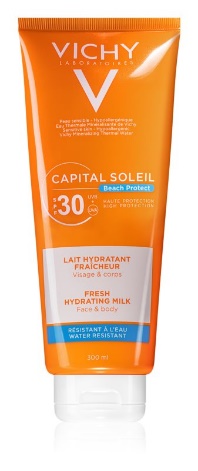 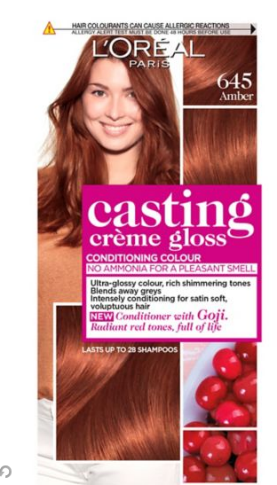 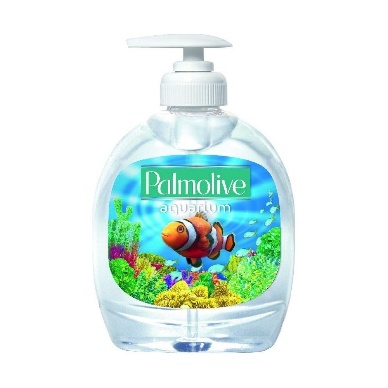 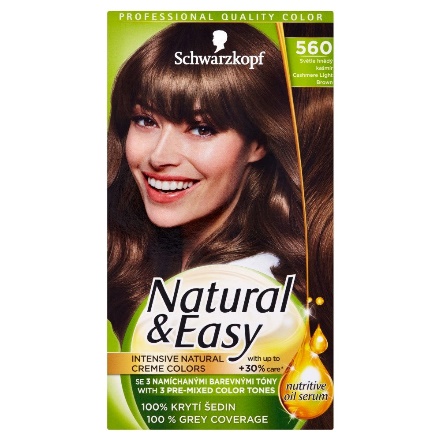 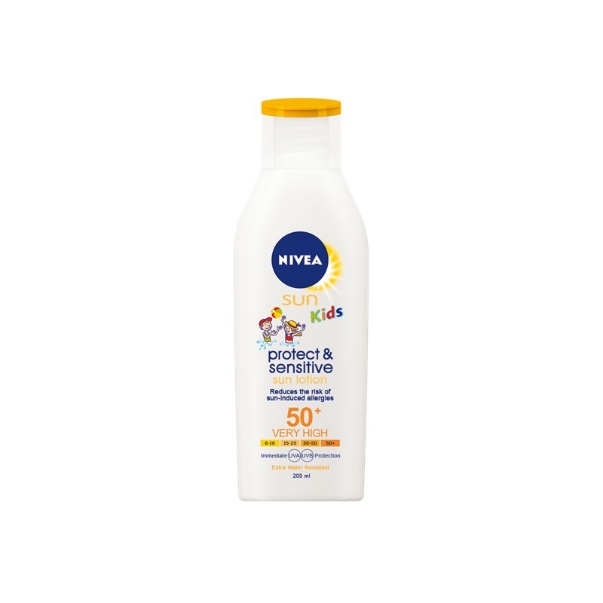 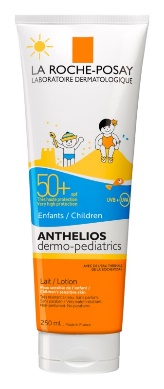 Legislativa a hodnocení látek
Kosmetika musí na obalu mít podrobný výpis složení. 
V EU kosmetika regulována Nařízením 1223/2009 EC s přílohami II-VI.
Žádná z látek zatím nebyla zakázána v kosmetice z důvodu narušování hormonálního systému, byť mnohé z nich jsou nyní posuzovány a je navržen jejich zákaz (např. recorcinol a benzyl salicylate, octocrylene, butylparaben)
EDC látky – oficiální seznam na www.edlists.org – některé evropské státní agentury sestavily seznam těchto látek včetně aktuálních návrhů na jejich zákaz
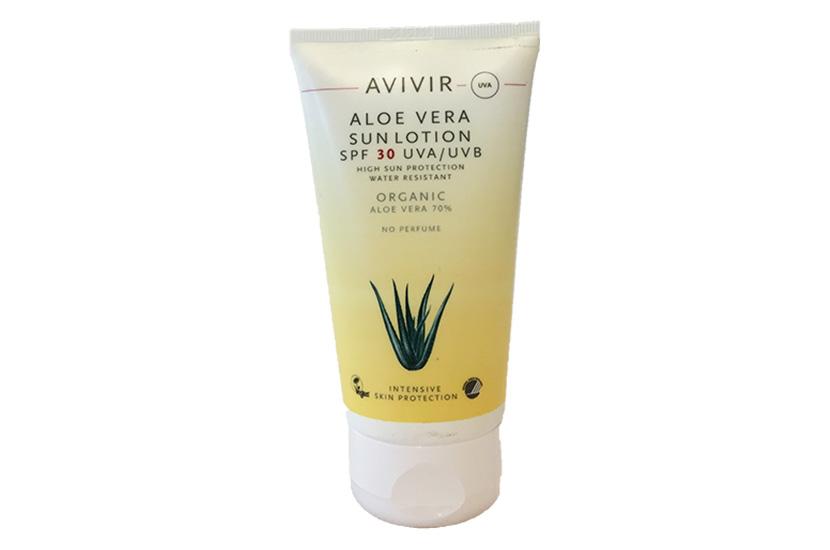 Bezpečné výrobky
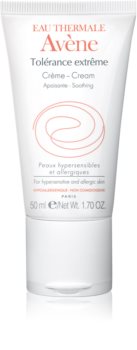 Neobsahovaly žádné látky škodlivé pro lidské zdraví a životní prostředí, ani parfémy, u kterých neznáme složení
Nejhorší: Výrobky s 4 a více hormonálními disruptory
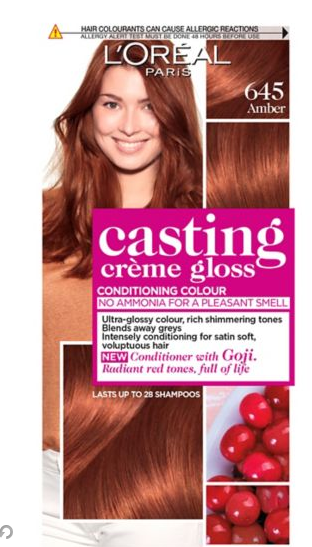 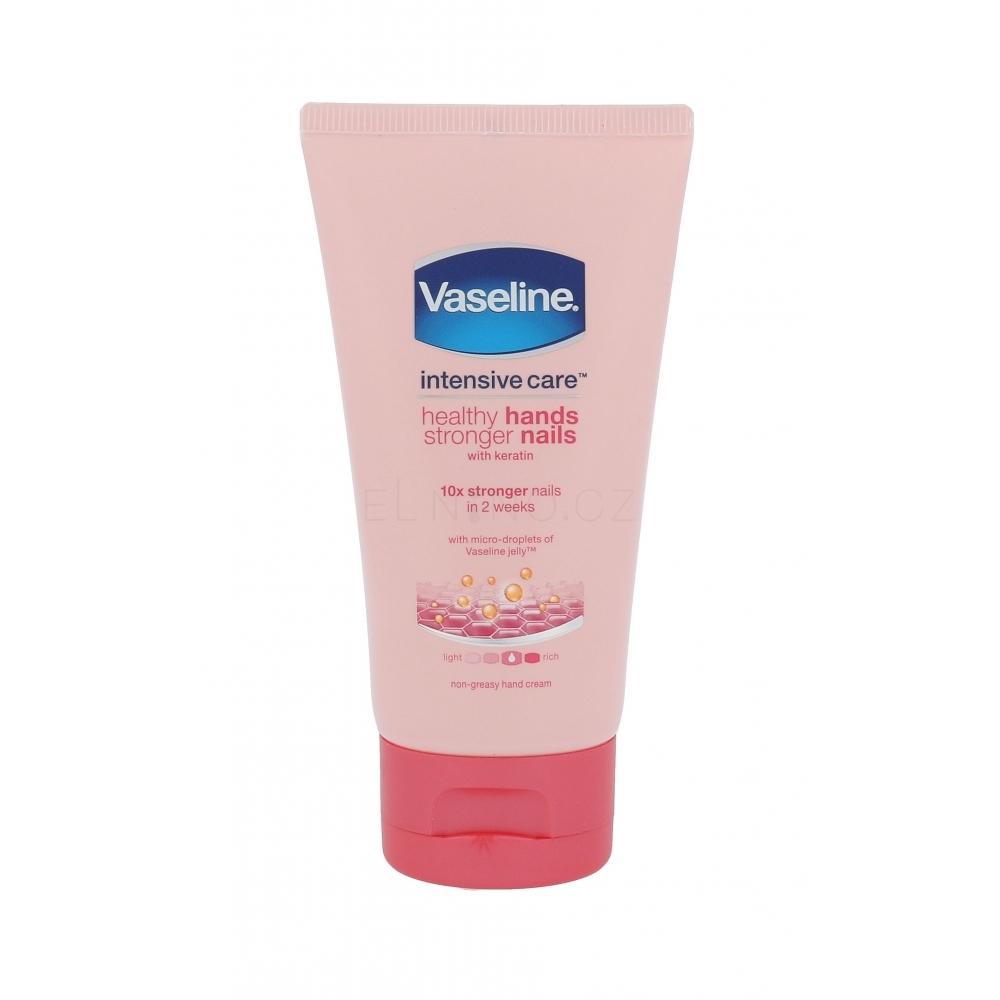 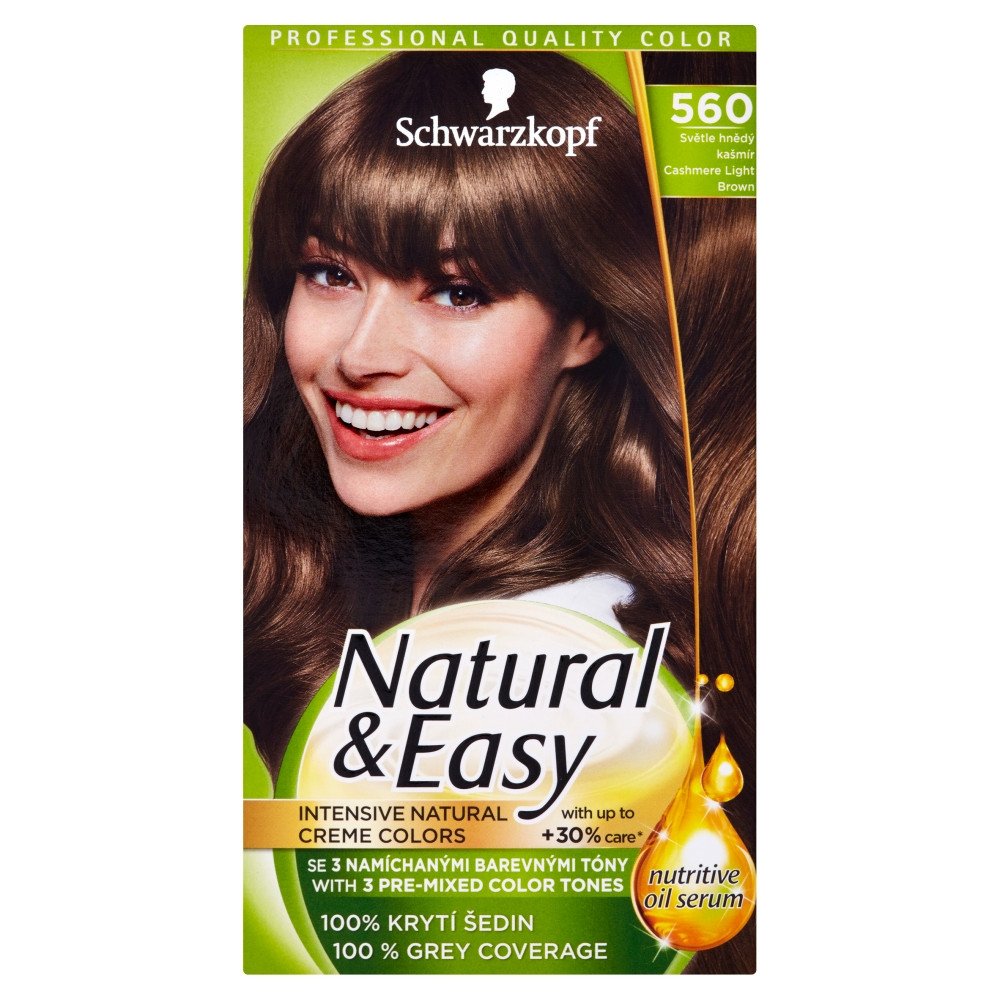 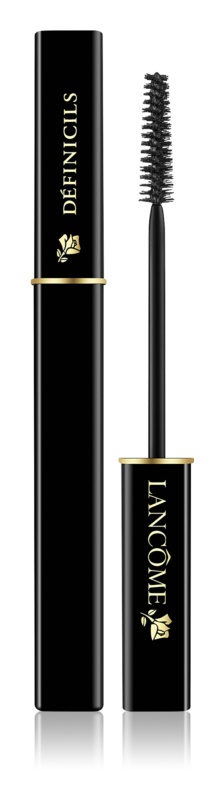 Nejvíce problematických látek – barvy na vlasy
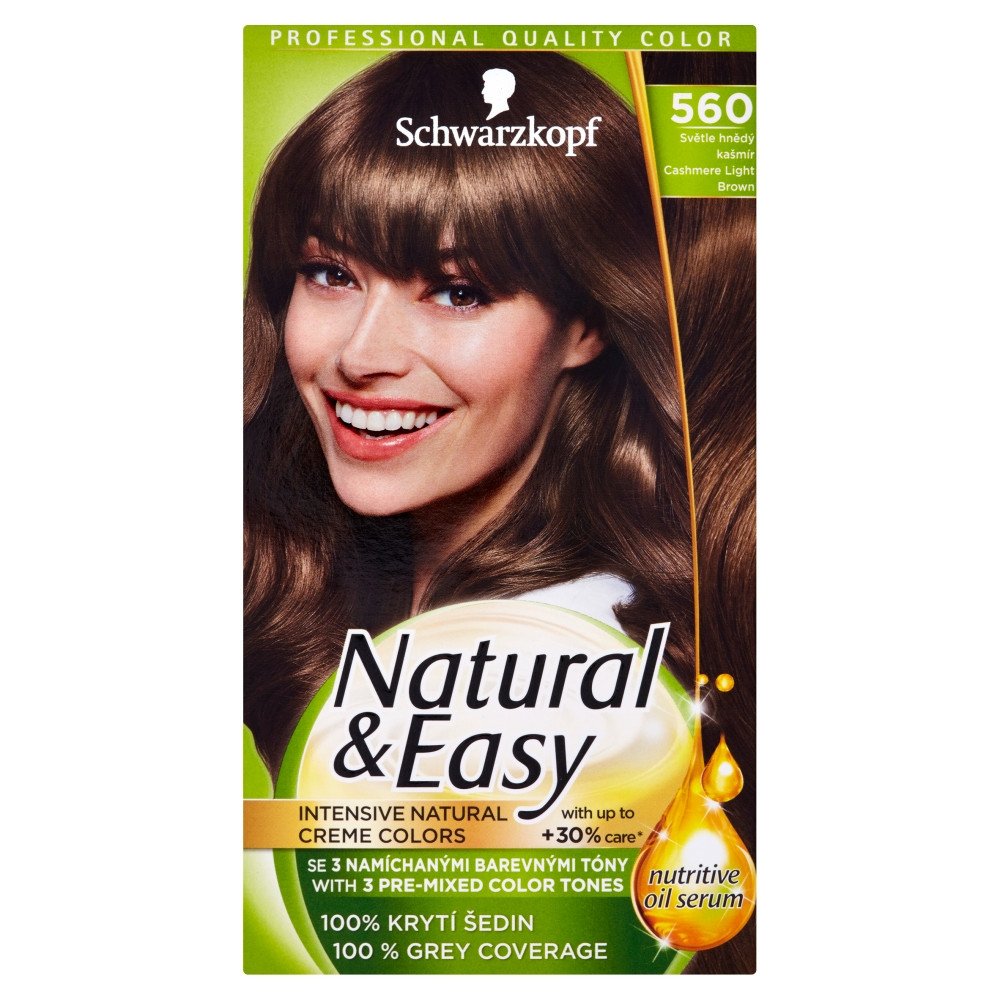 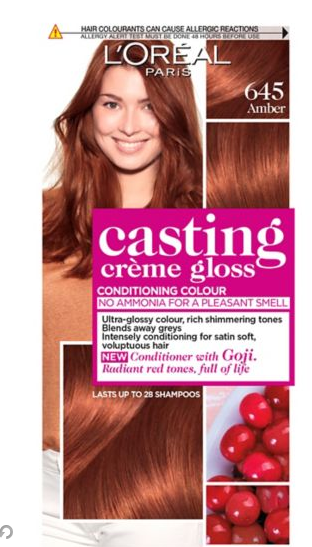 Obsahují hlavně alergenní látky 
Schwarzkopf 8 alergenních látek a hormonálních disruptorů
Nová rizika – hormonální disruptory
Poruchy imunity, obezita, předčasné dospívání u dívek, poruchy vývoje mozku
Poškozují zejména nenarozený plod v těle matky – „windows of vulnerability“. 
Jakákoli dávka je škodlivá, pokud je podána v určitý moment
Endokrinní disruptory – mění, blokují či naopak působí jako hormony 
„Změny, které nastanou v prvních stadiích vývoje před a těsně po narození dítěte, jsou téměř nevratné na rozdíl od vlivů na dospělé jedince. Nemůžete to vrátit a přeprogramovat mozek.“ Theo Colburn
EDC – souvislost s výskytem cukrovky, obezity a imunitních poruch a onemocnění
Koktejlový efekt
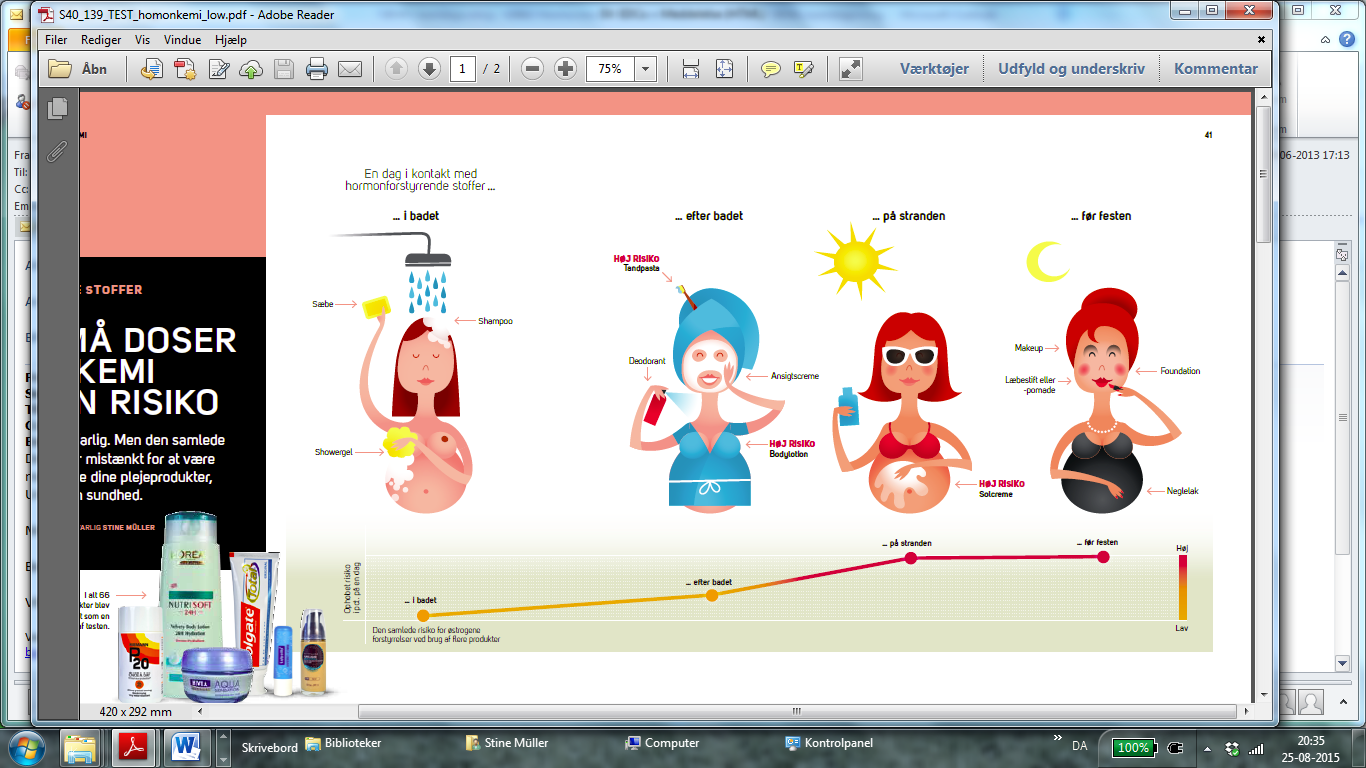 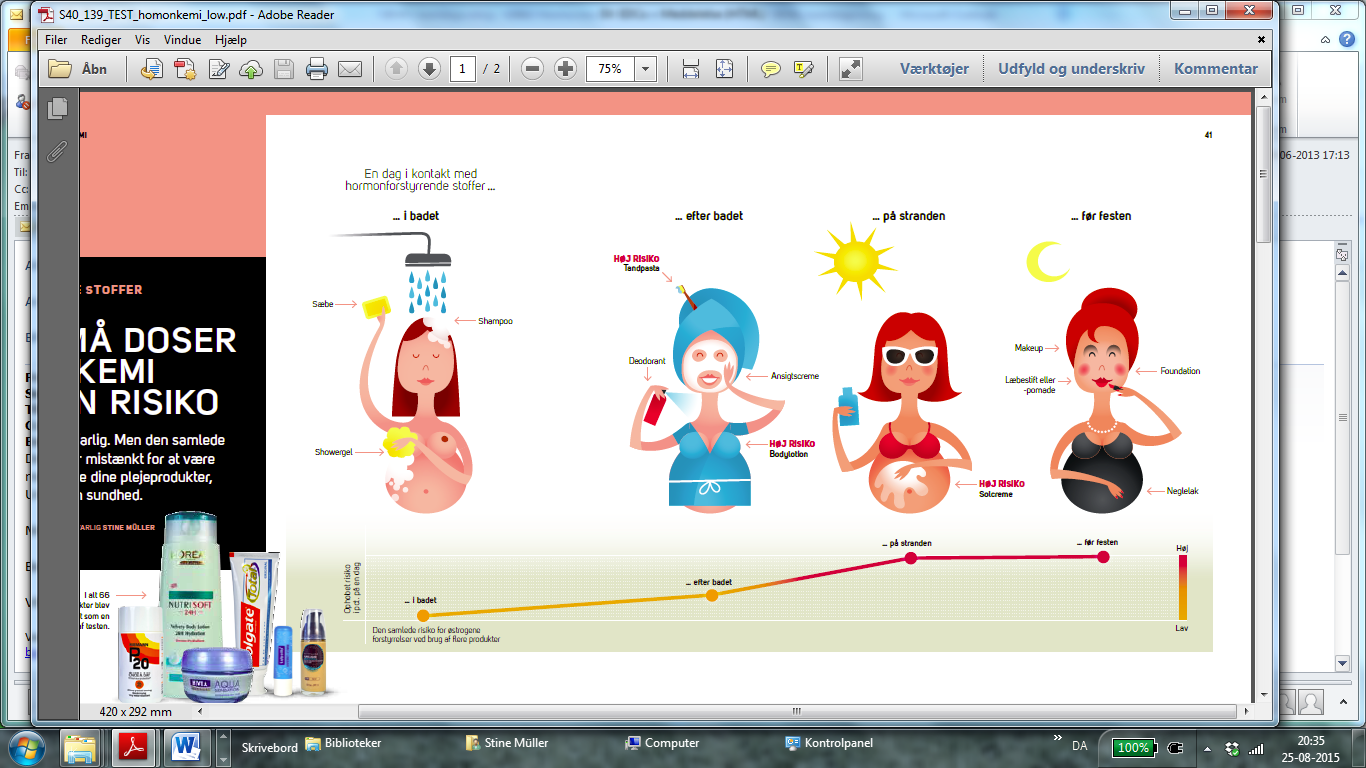 Jeden den v kontaktu s hormonálními disruptory
…ve sprše
…v koupelně
……na pláži
…na večení party
Pasta na zuby
mýdlo
šampon
Make up
Deodorant
Pleťový krém
Tvářenka
Rtěnka
Sprchový gel
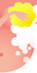 Tělové mléko
Opalovací 
krém
Lak na nehty
[Speaker Notes: Her eksemplificeret så fint i forhold til kosmetik

Hvor du i løbet af en dag bruger rigtig mange forskellige typer af plejeprodukter, der hver især kan indeholde forskellige kemikalier, så hvad der måske starter med at være på den sikre side om morgenen ender oppe i det røde risikofelt sidst på aftenen efter festen….

Og sådan gælder det for alle de kilder der er til kemikalier – udover kosmetik og plejeprodukter.]
Produkty nebezpečné pro životní prostředí
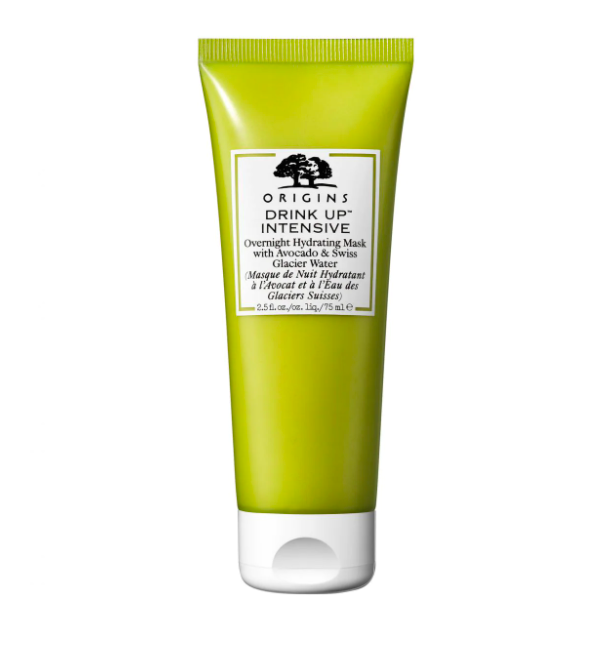 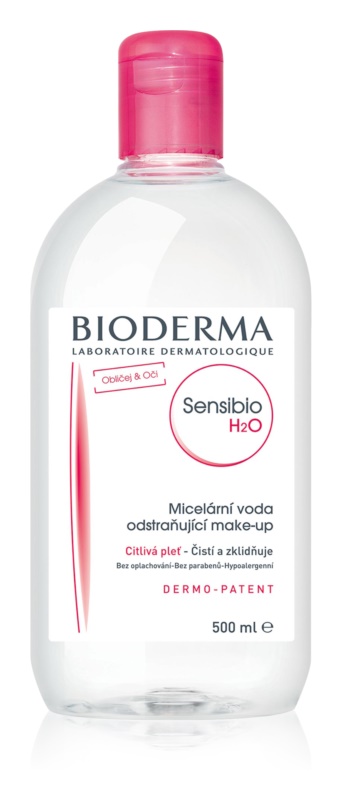 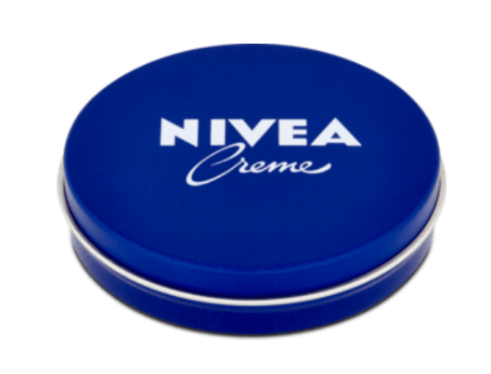 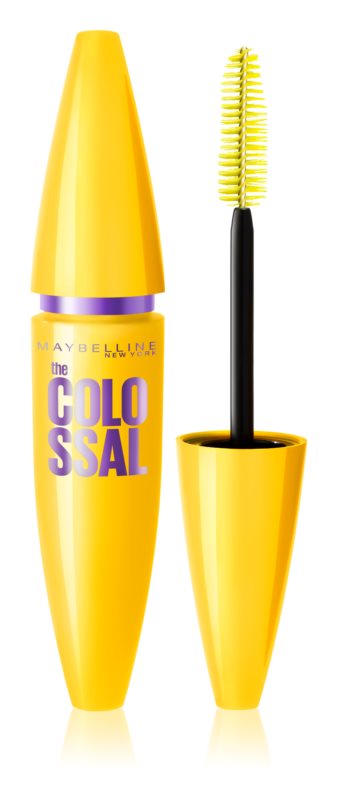 Látky poškozující životní prostředí
Toxické pro vodní organizmy
Perzistentní a bioakumulativní – přetrvávají v přírodě, hromadí se v živých organizmech
Např. recorcinol – zabíjí mořské korály
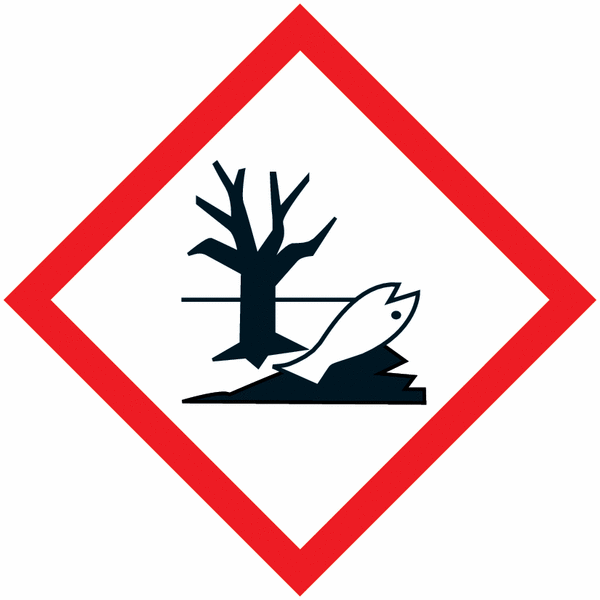 Srovnání složení kosmetiky světových značek
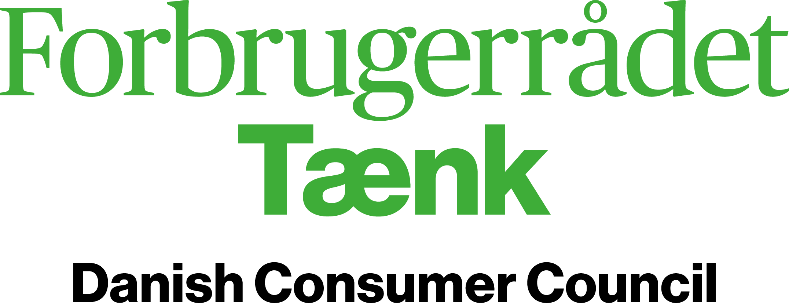 Iniciovala dánská spotřebitelská organizace – Danish Consumer Council
Z 39 vybraných produktů v ČR nalezeno 26, kde bylo uvedeno složení na obale či na webu u daného výrobku v českých e-shopech
Srovnání se účastnilo organizace z 35 zemí na 5 kontinentech
Ve 32 zemí z 35 – na trhu NIVEA
Všude hodnocení B, až na Ugandu (hodnocení C)
V Africe prodávány kosmetiky pod stejným jménem značky a výrobku s horším složením – obsahují i látky v EU zakázané (parabeny)
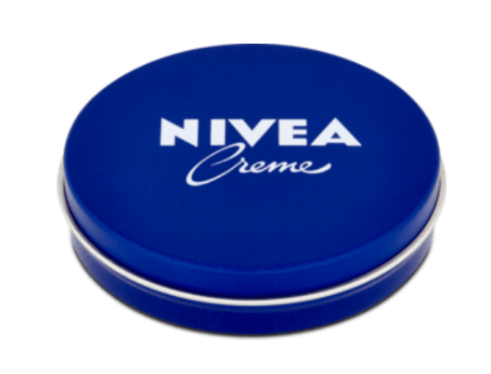 Různá složení výrobků ve světě i v Evropě
Řasenka Maybeline zakoupena ve Španělsku a Švédsku horší kvality než v ČR – obsahovala v EU zakázaný isobutylparaben!
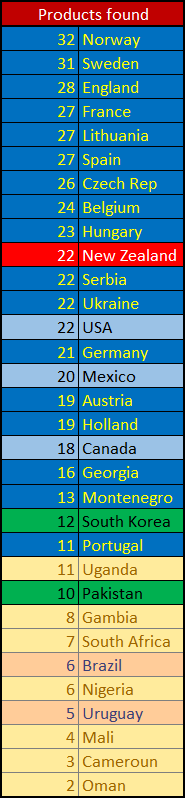 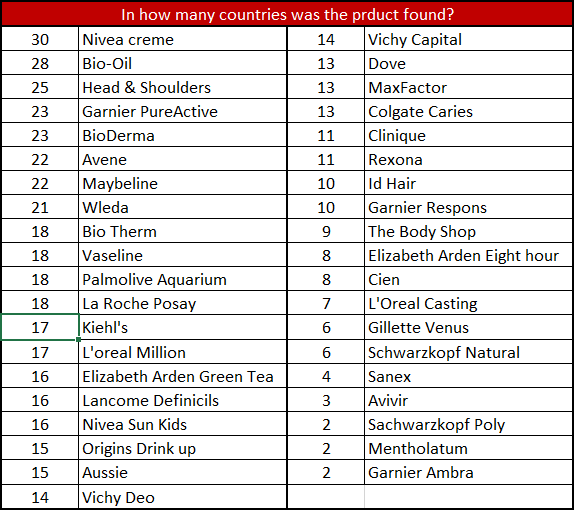 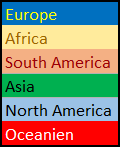 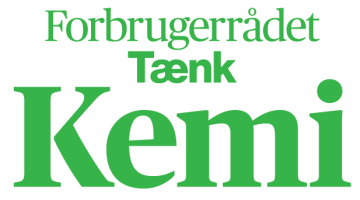 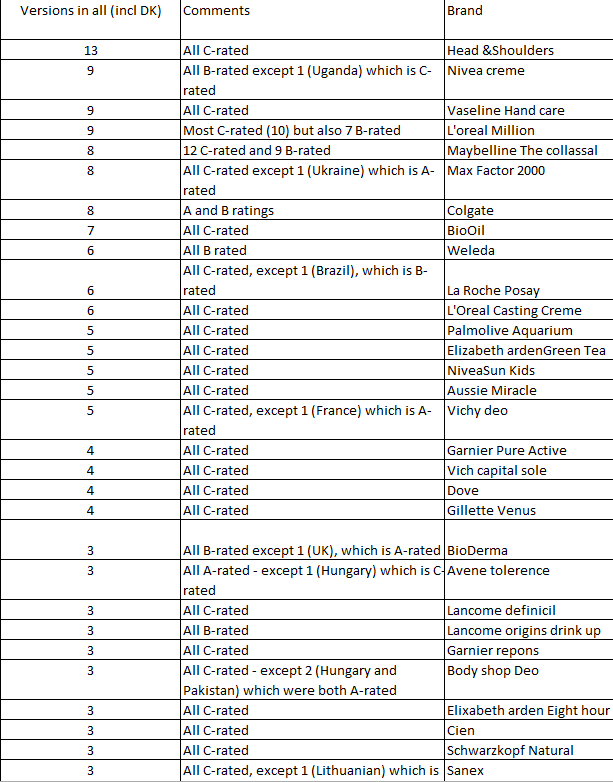 Závěry:
Několik verzí stejného produktu (šampon Head and Shoulders 13 různých složení)

Firmy tvrdily, že přizpůsobují produkty různým trhům

Někde chtějí raději škodlivé látky?????
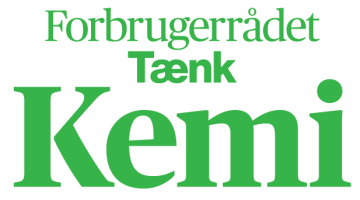 Rady pro spotřebitele
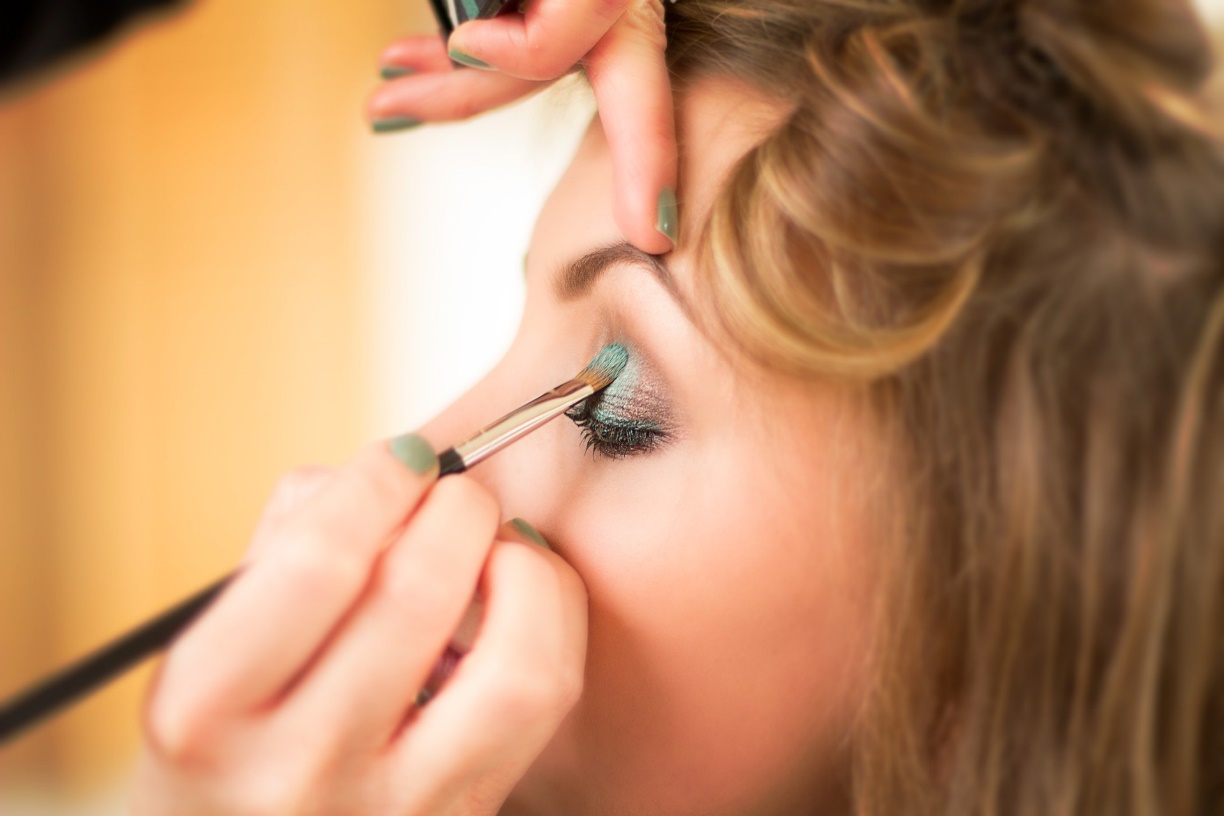 Nejlépe kupovat výrobky s hodnocením A. Ty označené B škodí přírodě, ale pro zdraví by neměly být nebezpečné
Vyhýbat se výrobkům spadajícím do kategorie C
Nejlépe vybírat biokosmetiku, které byla udělena ekoznačka
Jednotlivé výrobky nejsou škodlivé, ale používání mnoha výrobků s podobnými účinky pravidelně po delší dobu může mít zdravotní následky 
Výrobky stejné značky nemusí mít to samé složení v sousední zemi
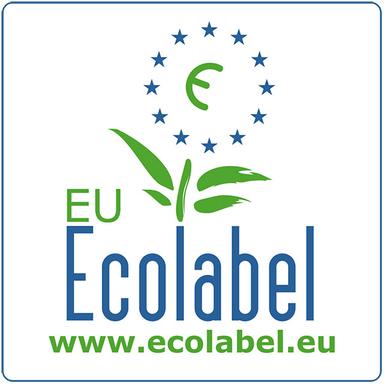 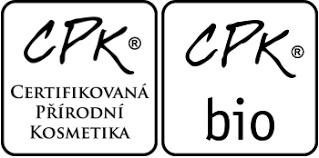 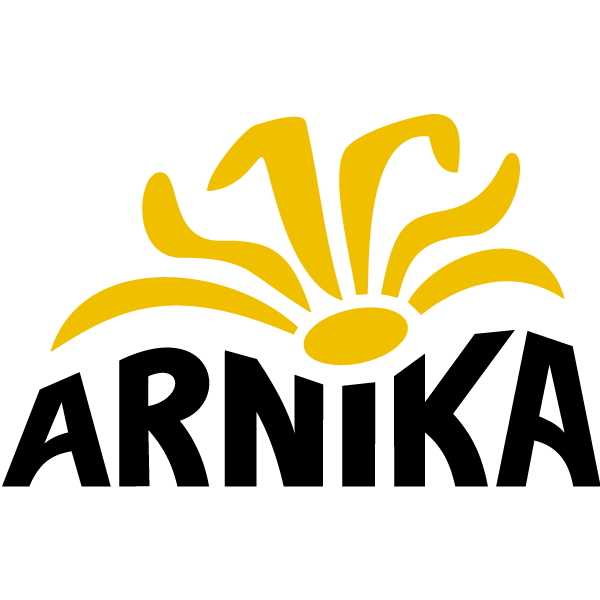 Díky za pozornost
Karolína Brabcová
Vedoucí spotřebitelských projektů
Program Toxické látky a odpady
karolina.brabcova@arnika.org
731 321 737
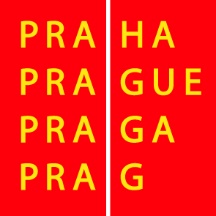 Projekt je financován z dotace hlavního města Prahy. Nemusí vyjadřovat stanoviska dárce.